Tornado Athletic Hall of Fame Inaugural Induction
January 24, 2023
Athletes
Steve Allbritton
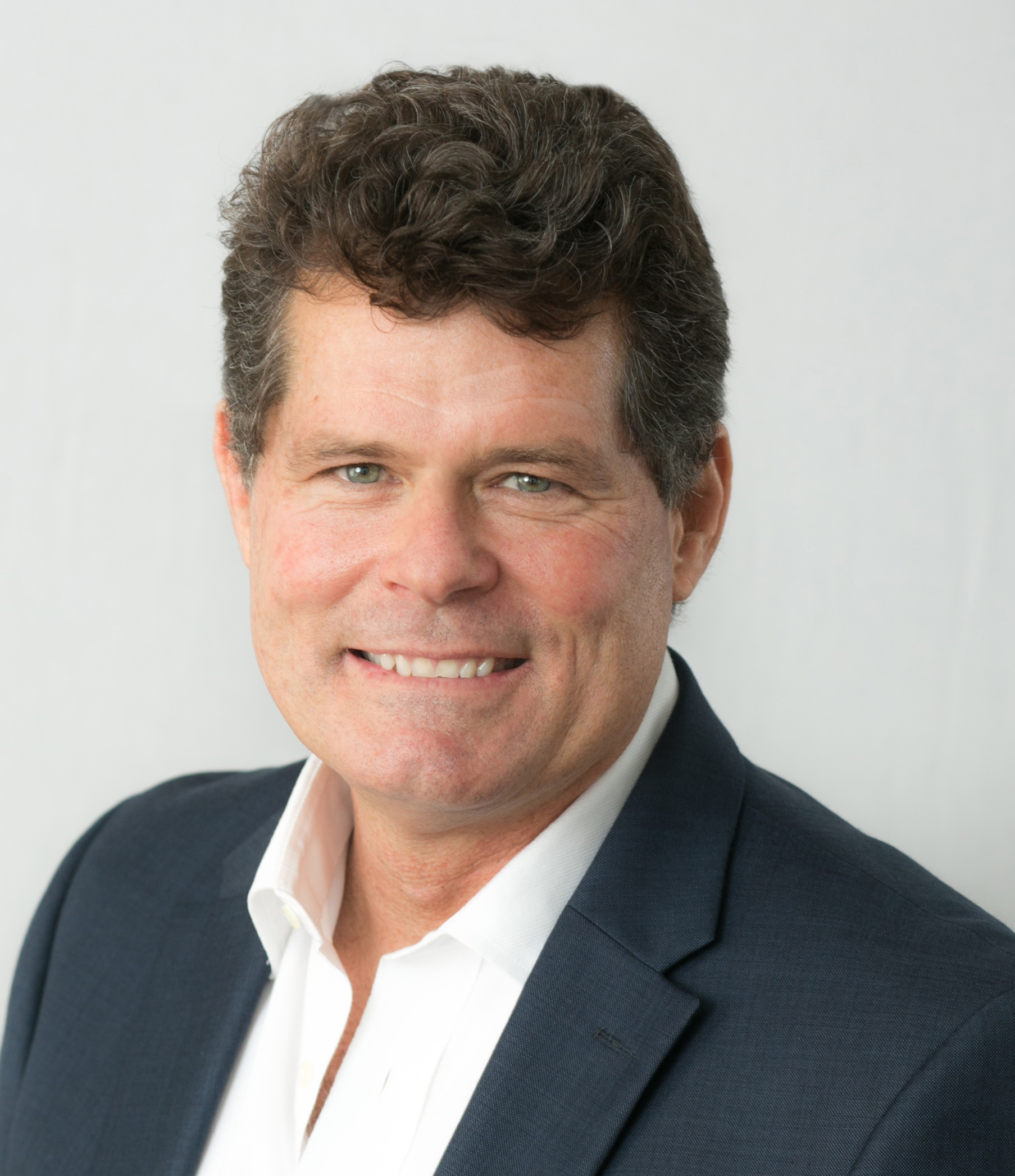 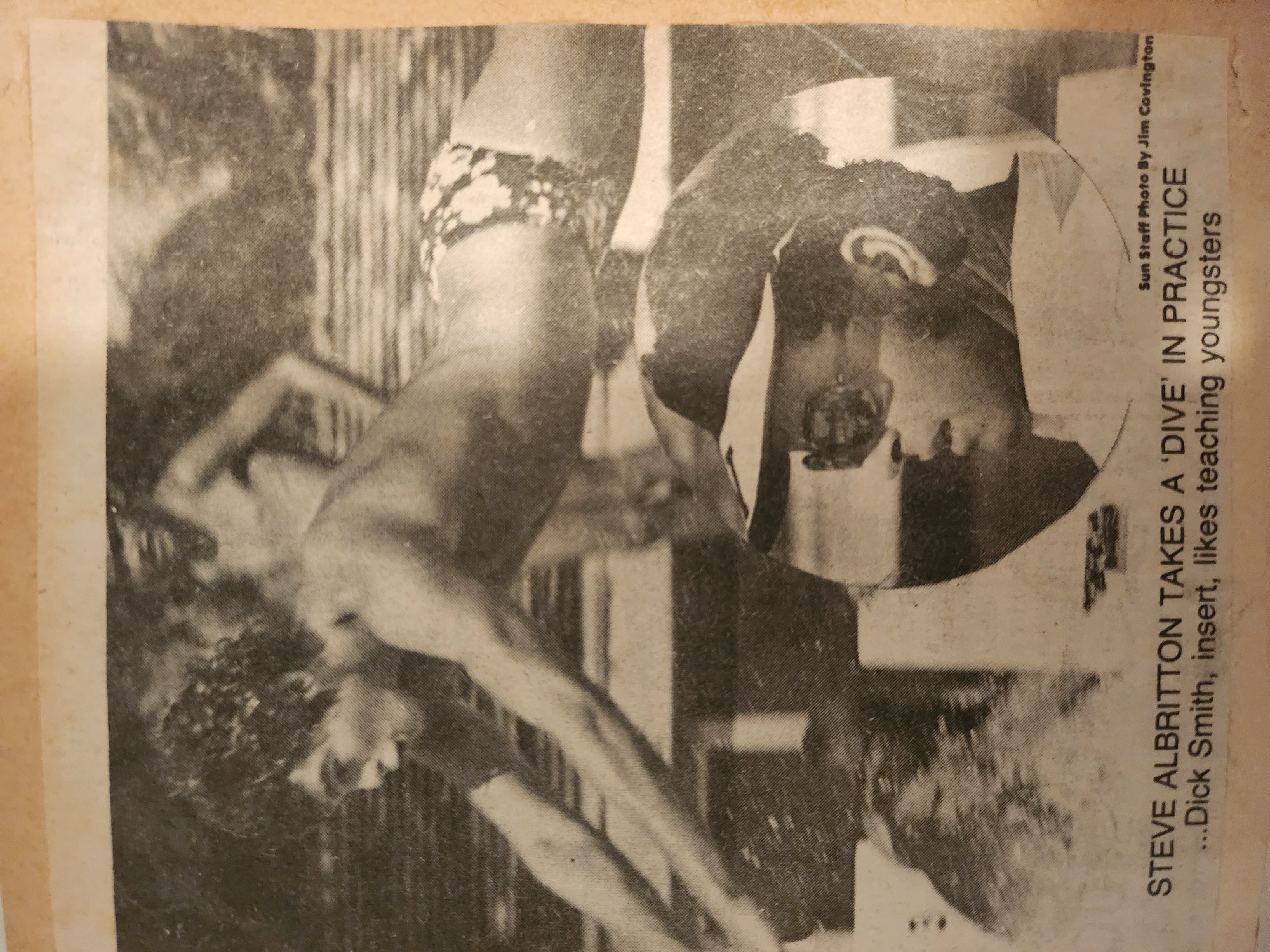 Jim Barber
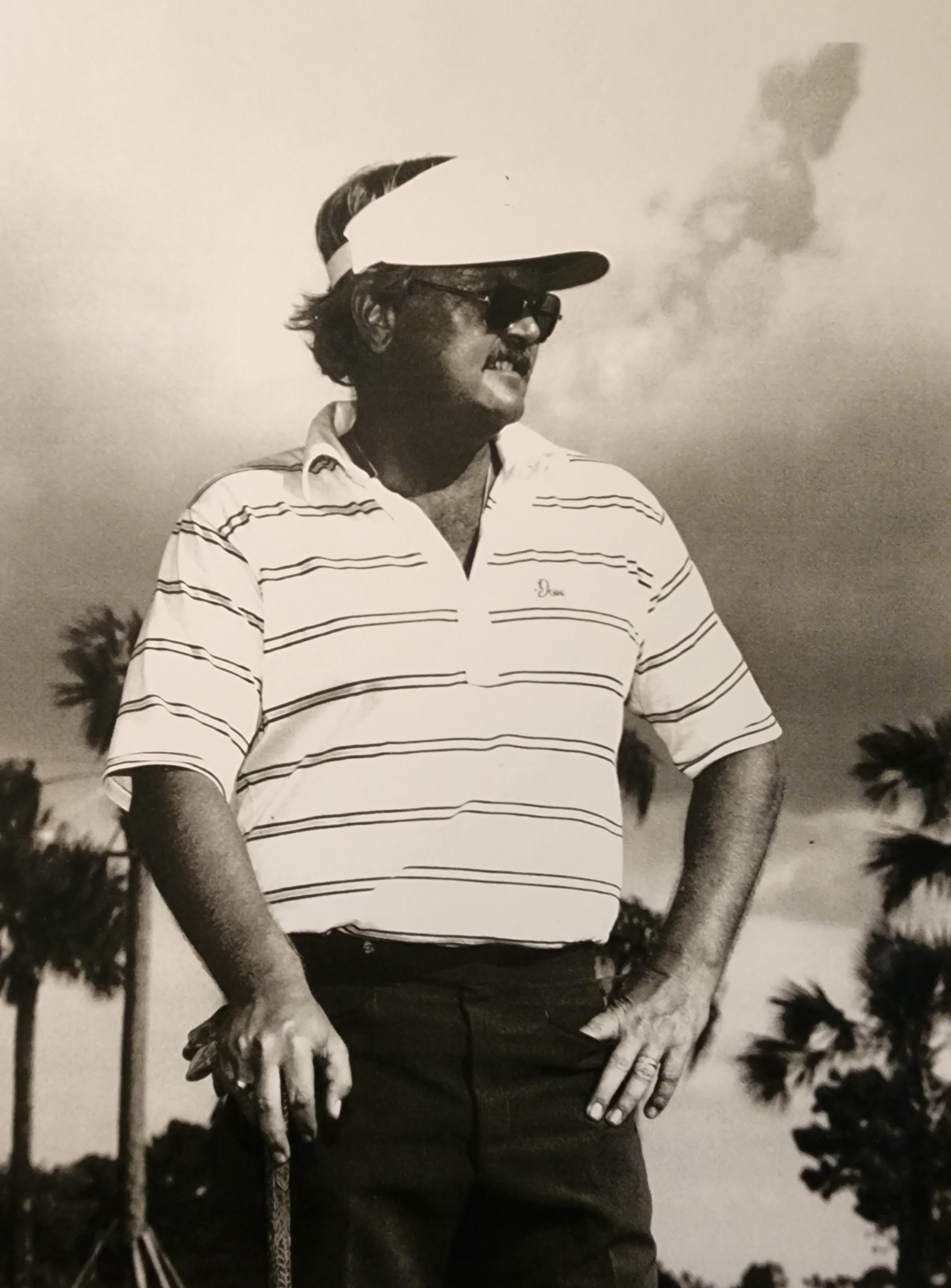 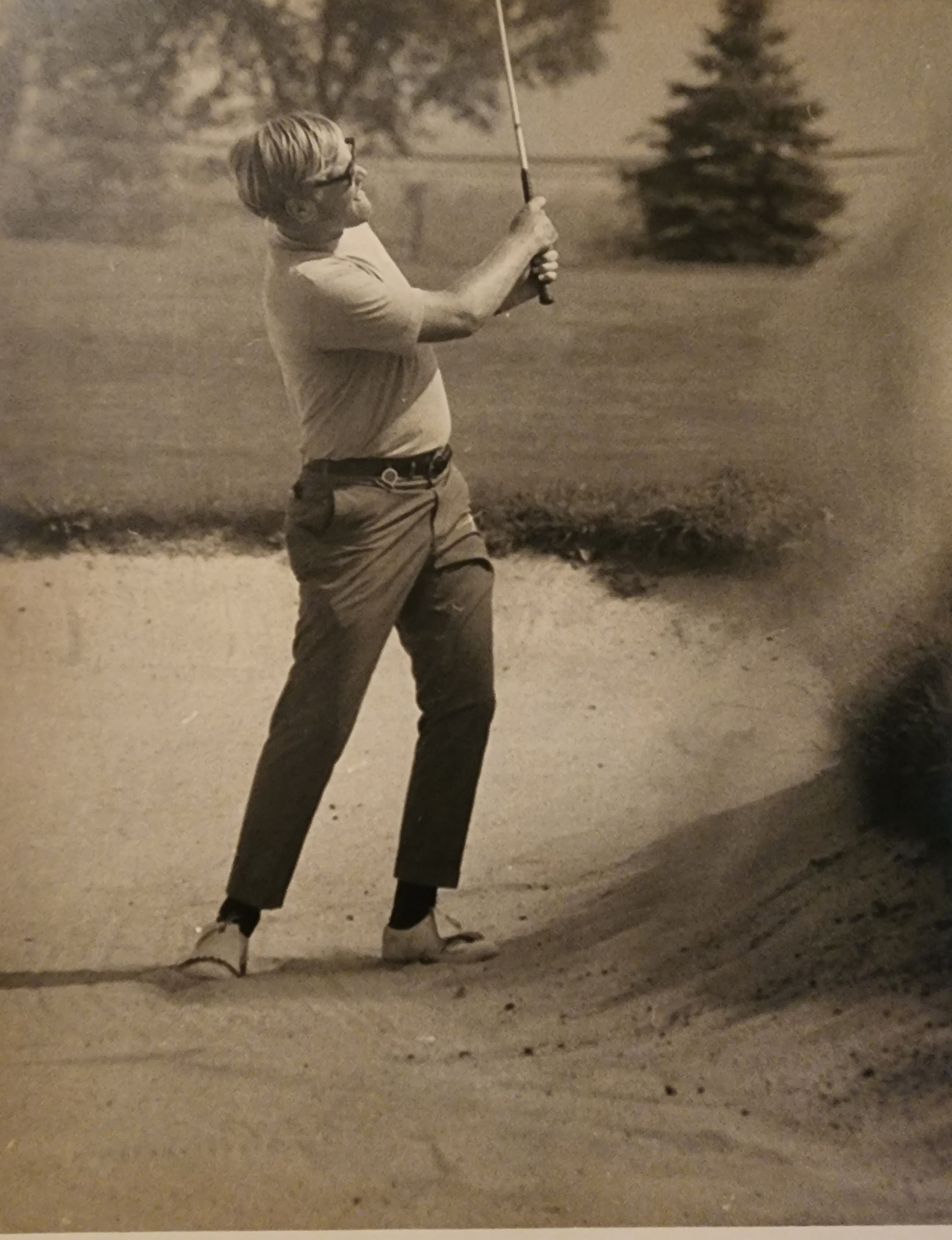 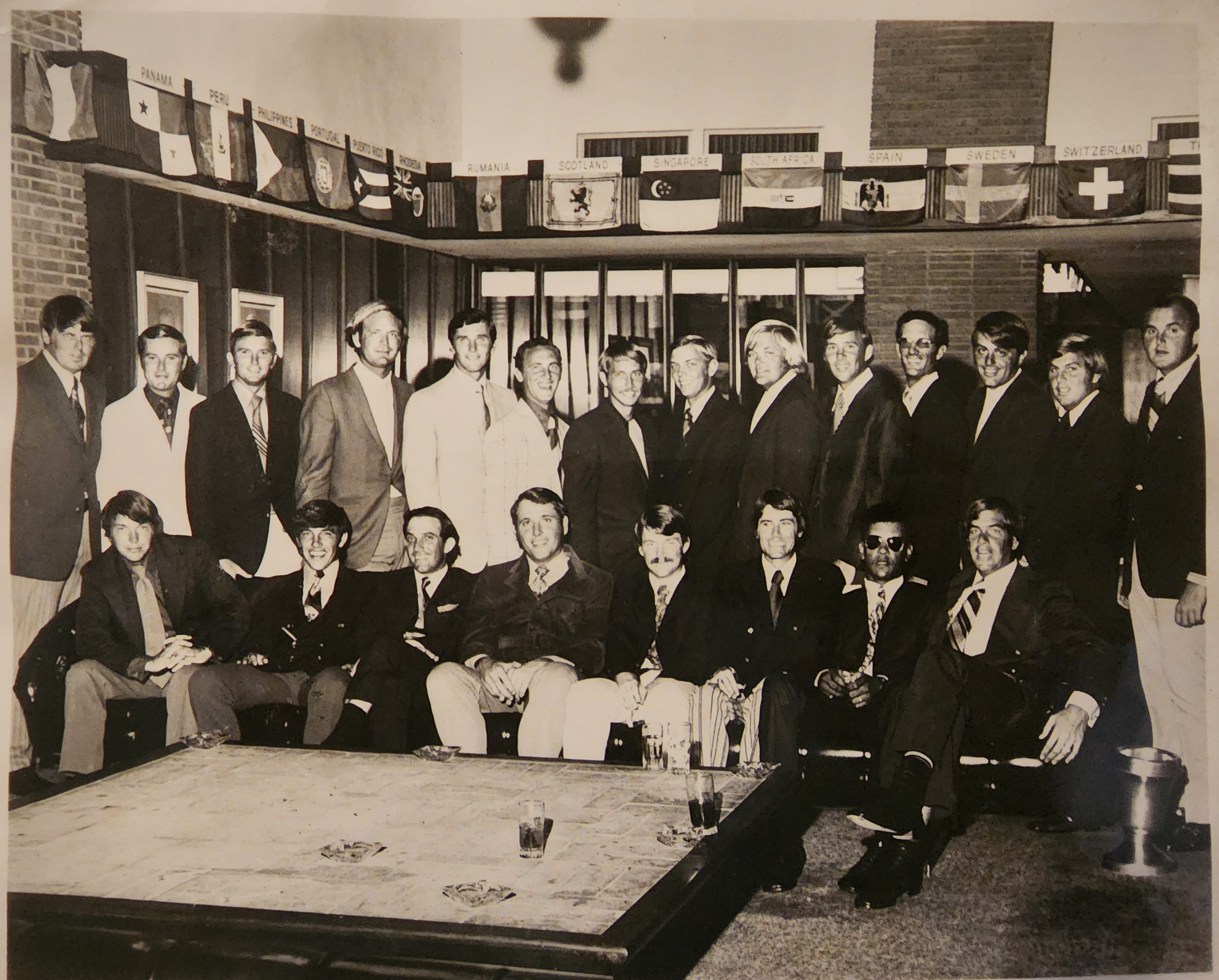 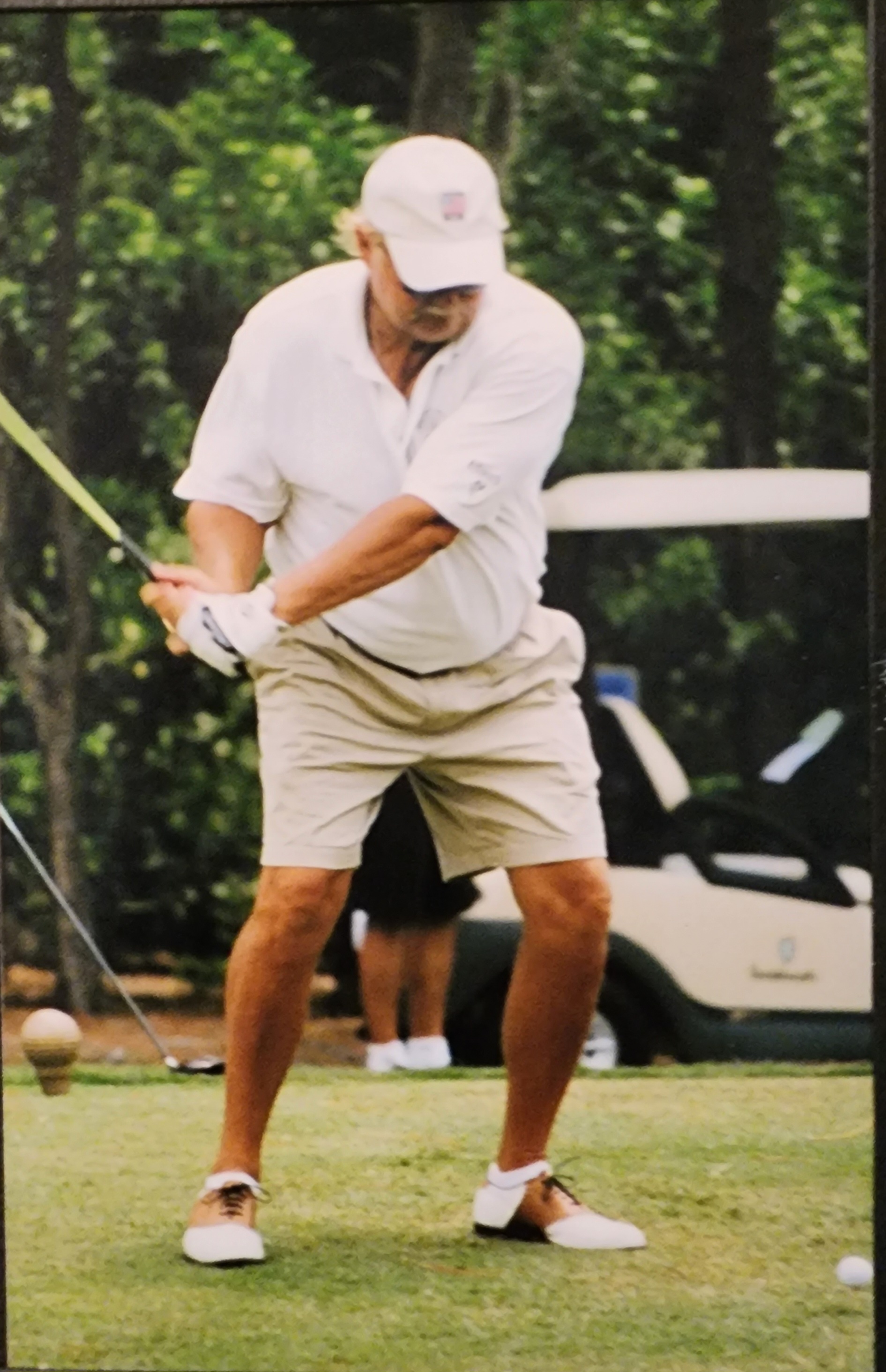 Dan Flynn
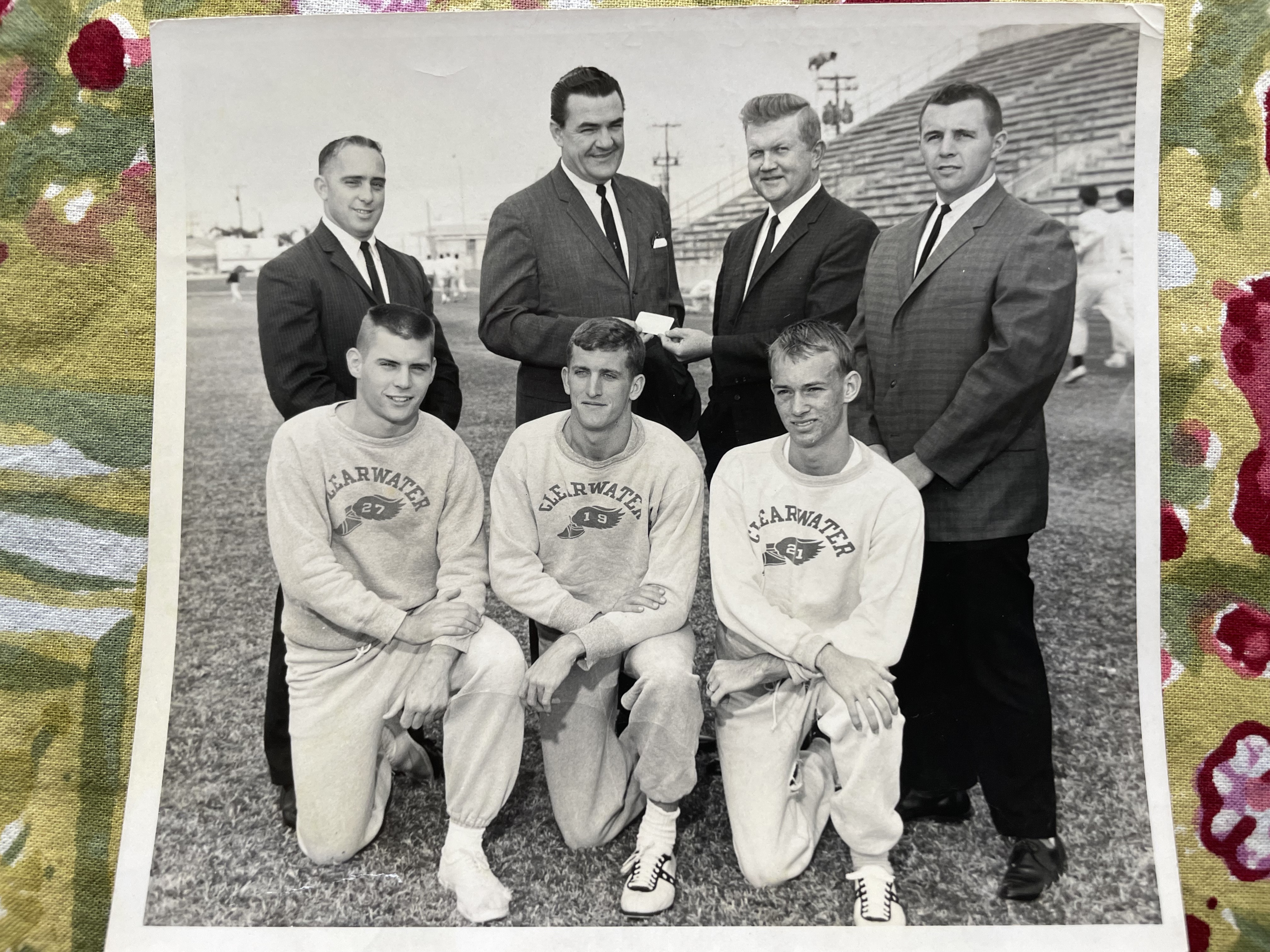 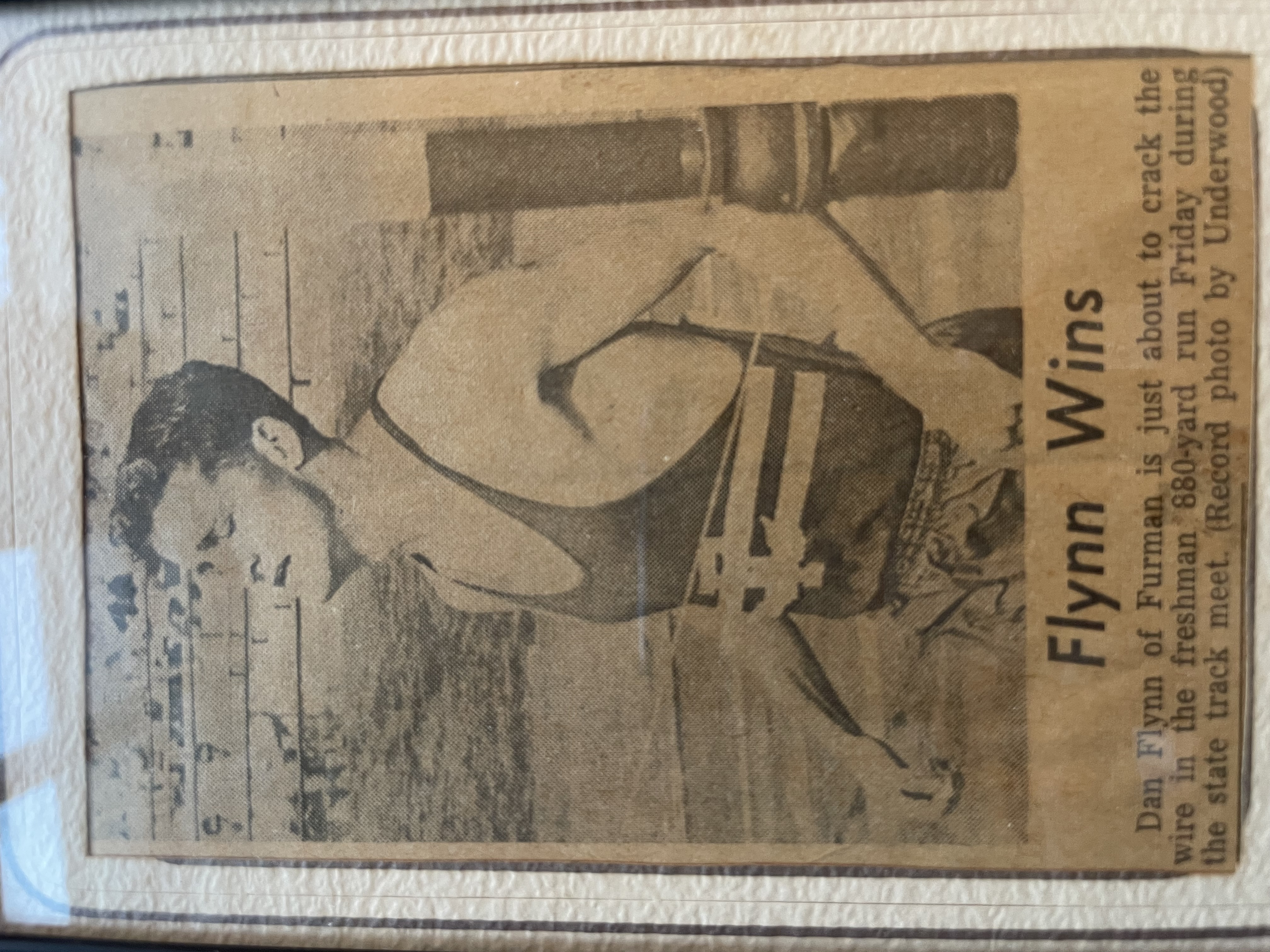 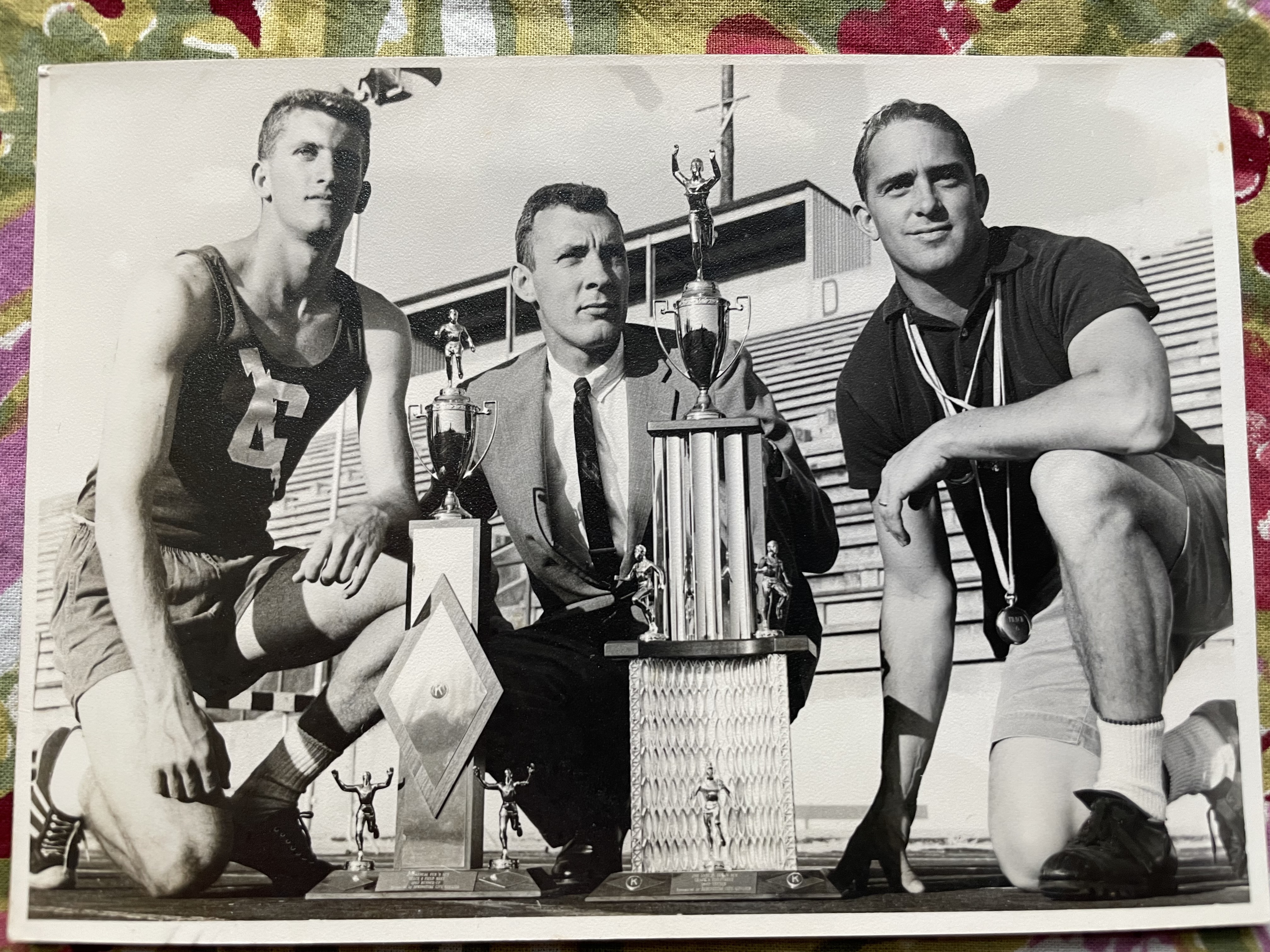 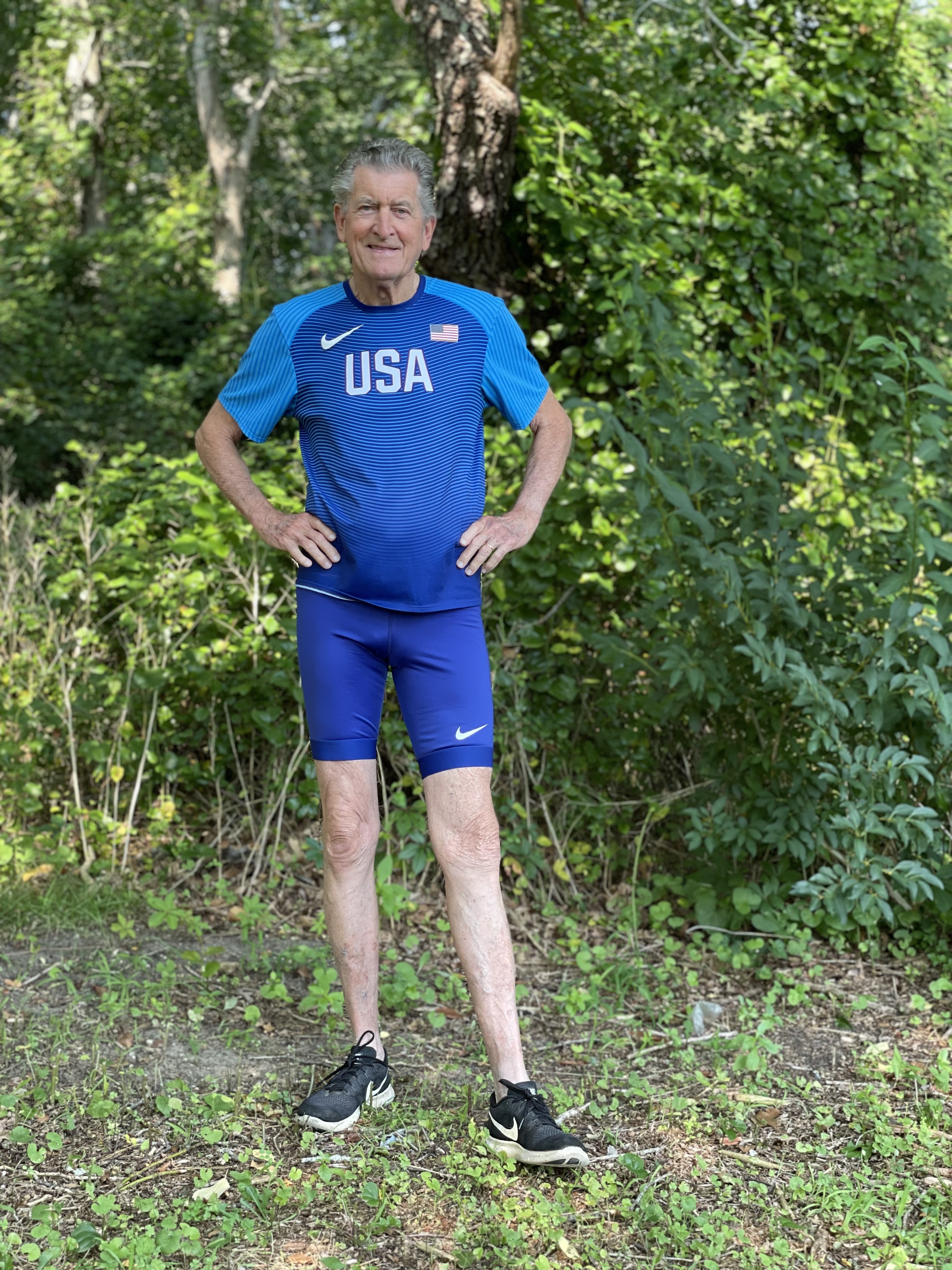 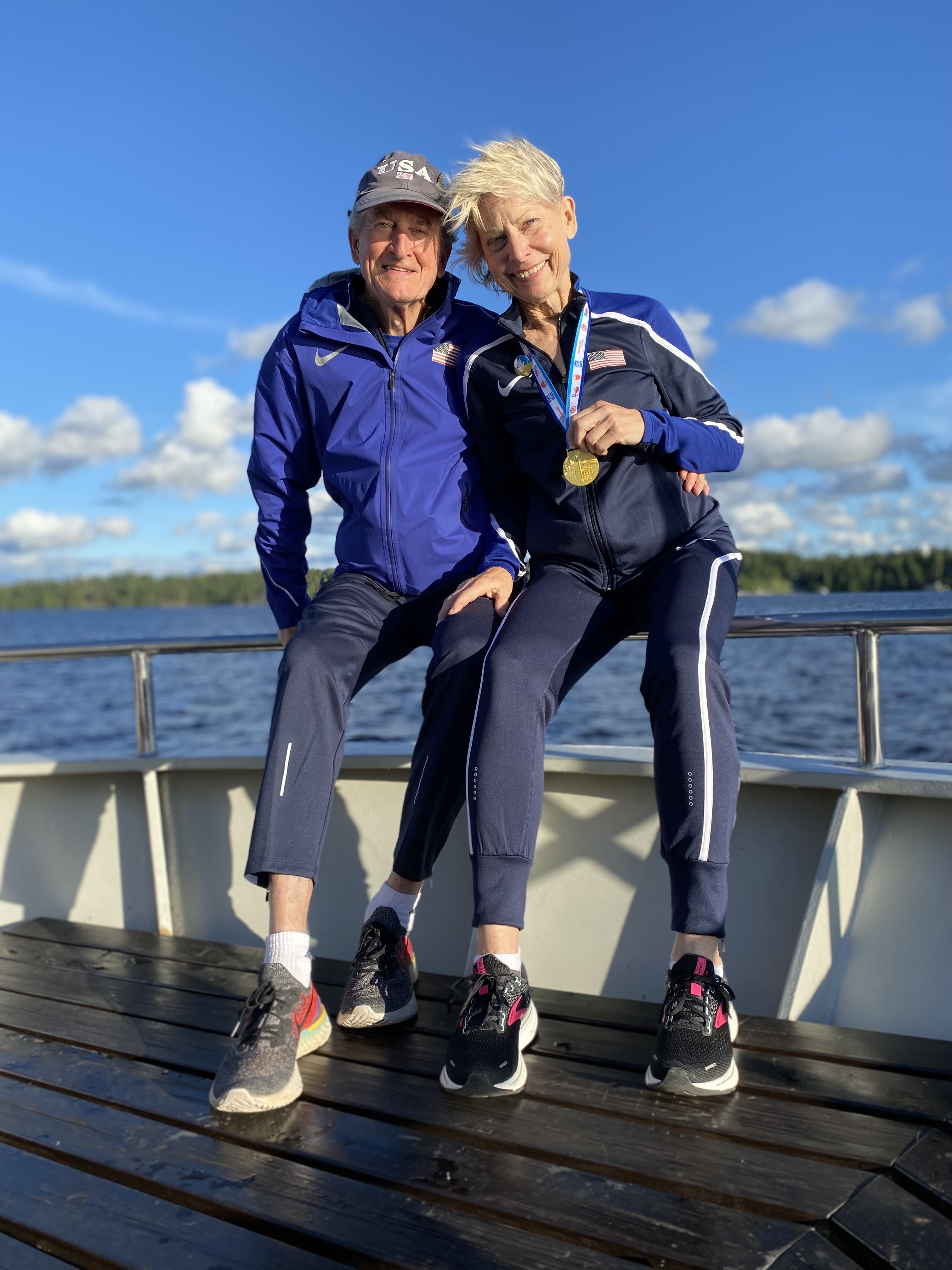 Harry Hancock
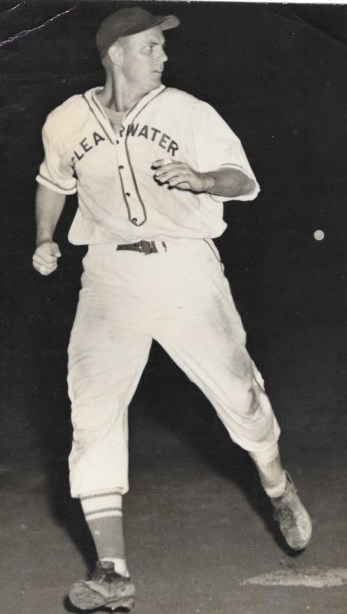 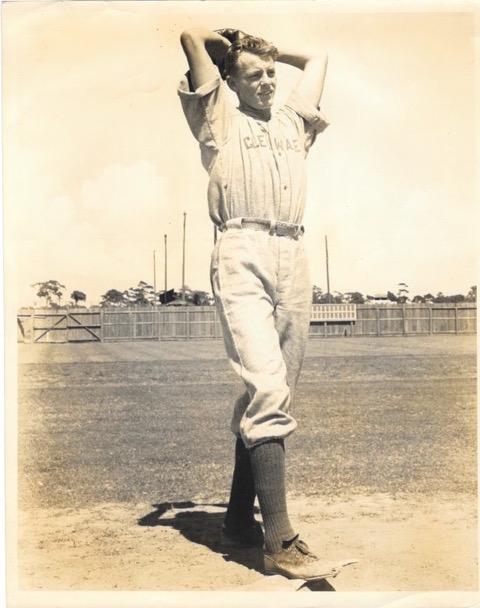 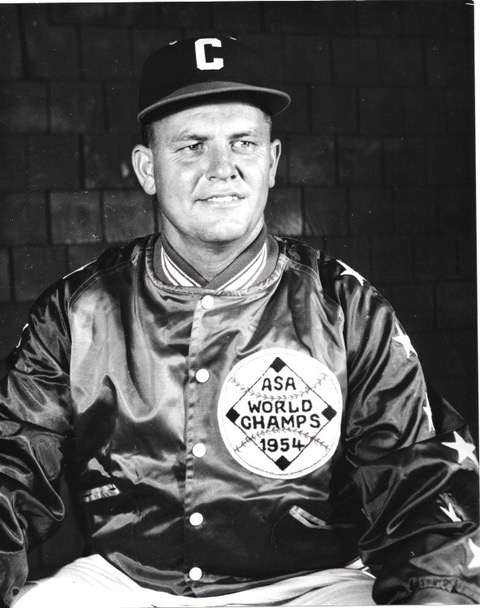 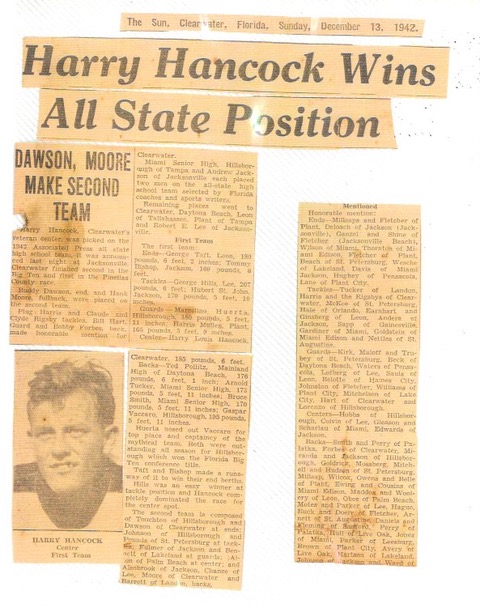 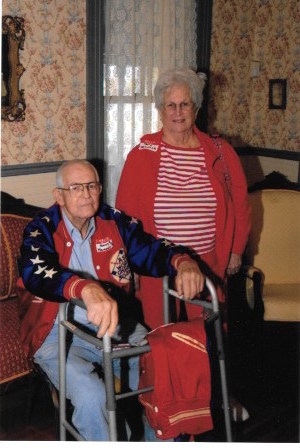 Beth Farmer Lusnia
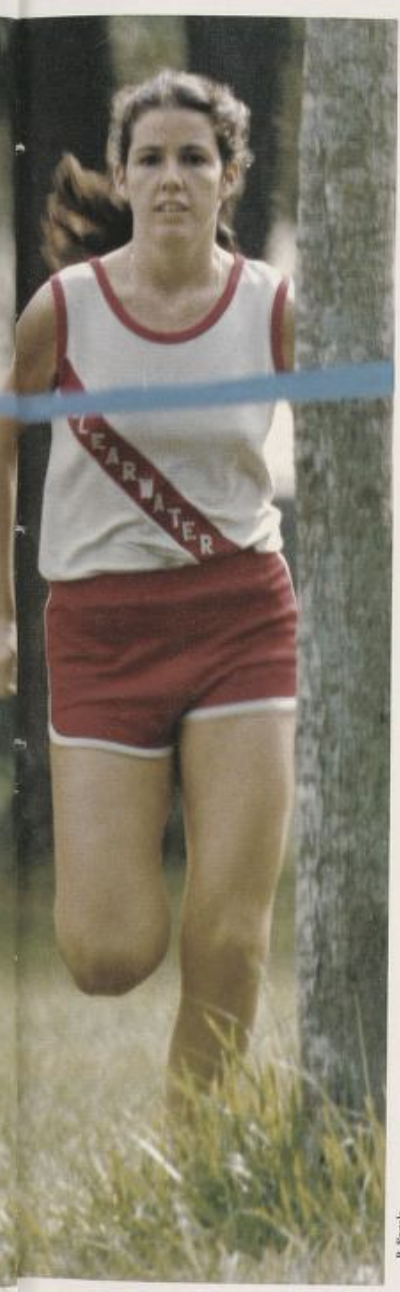 Doug Mason
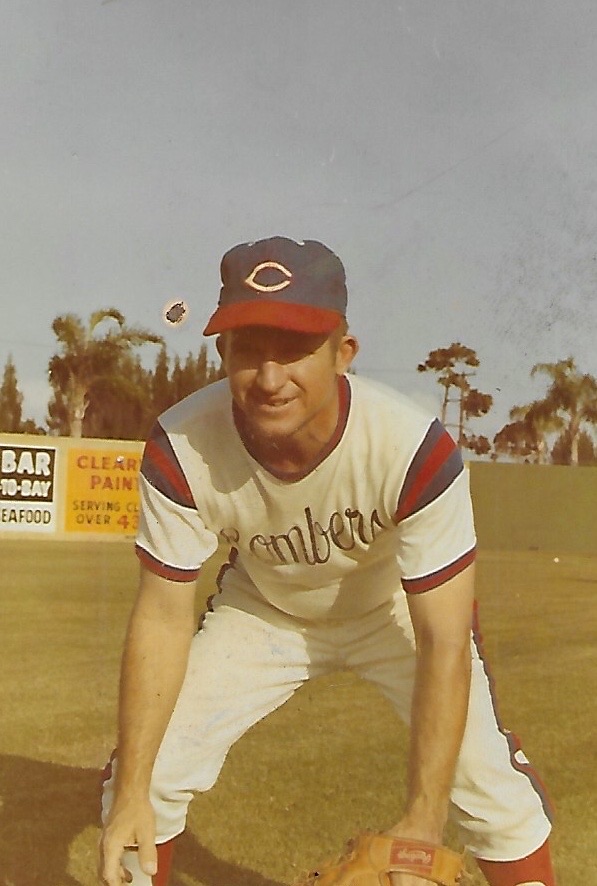 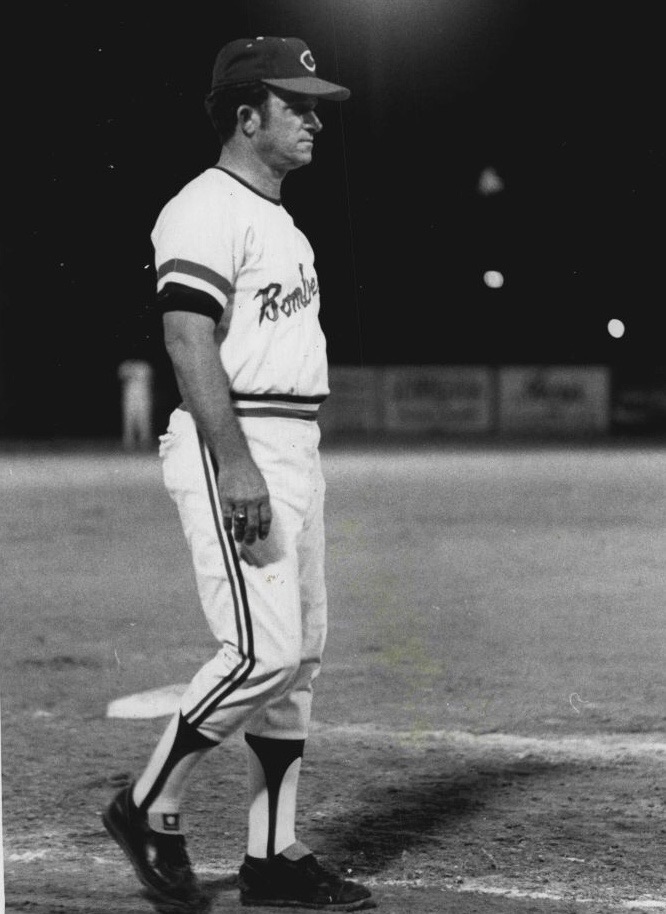 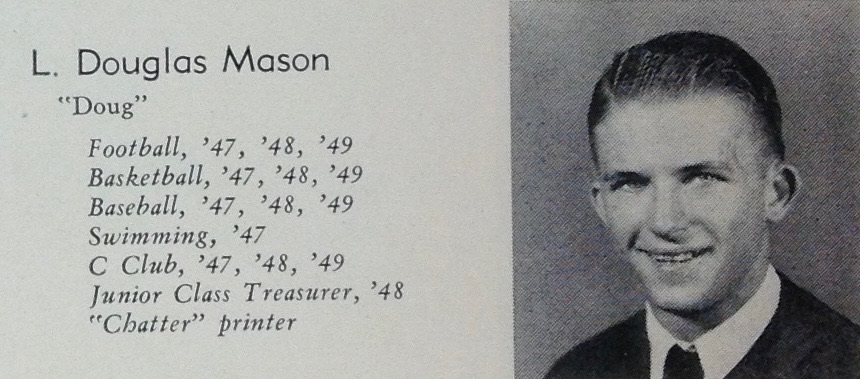 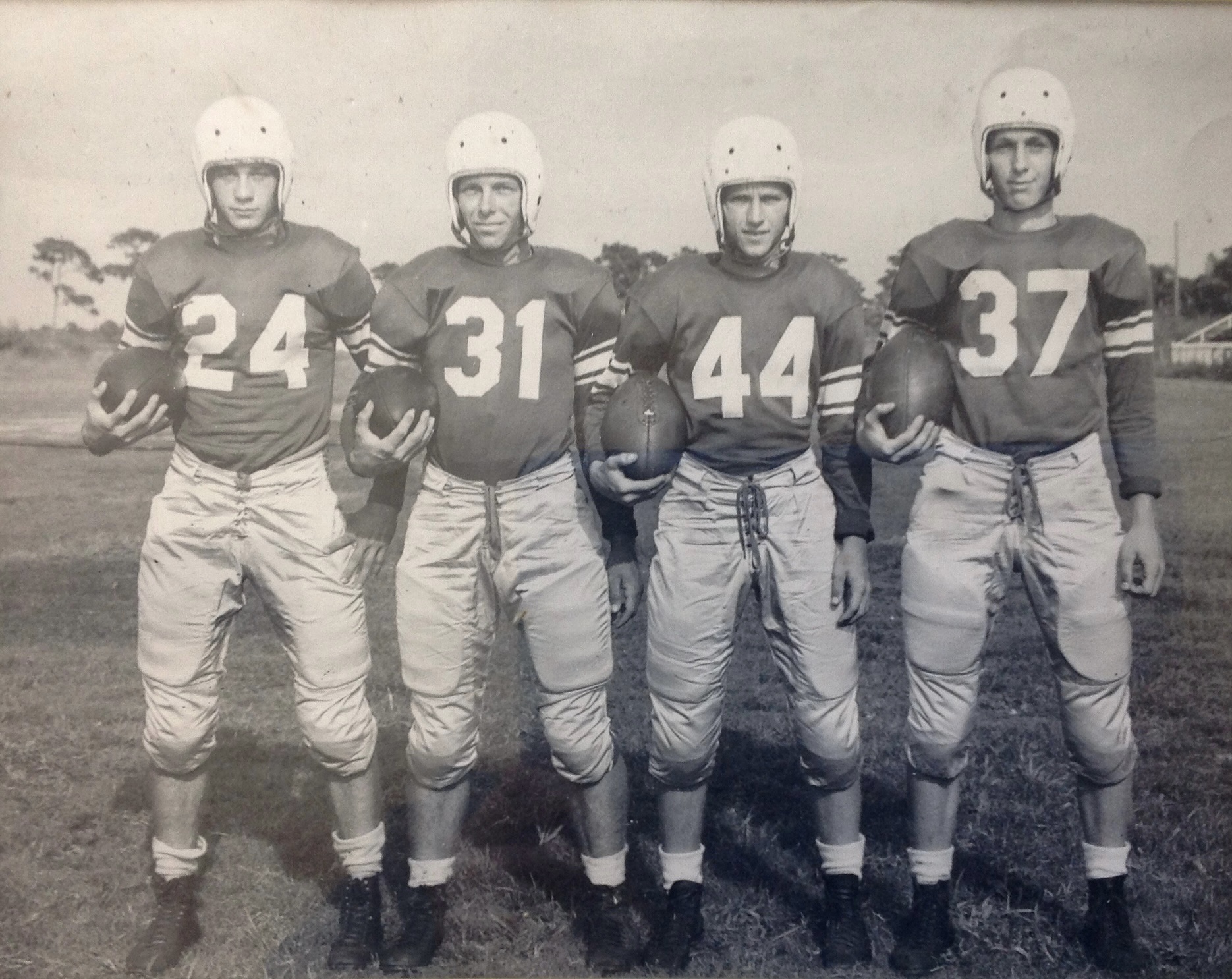 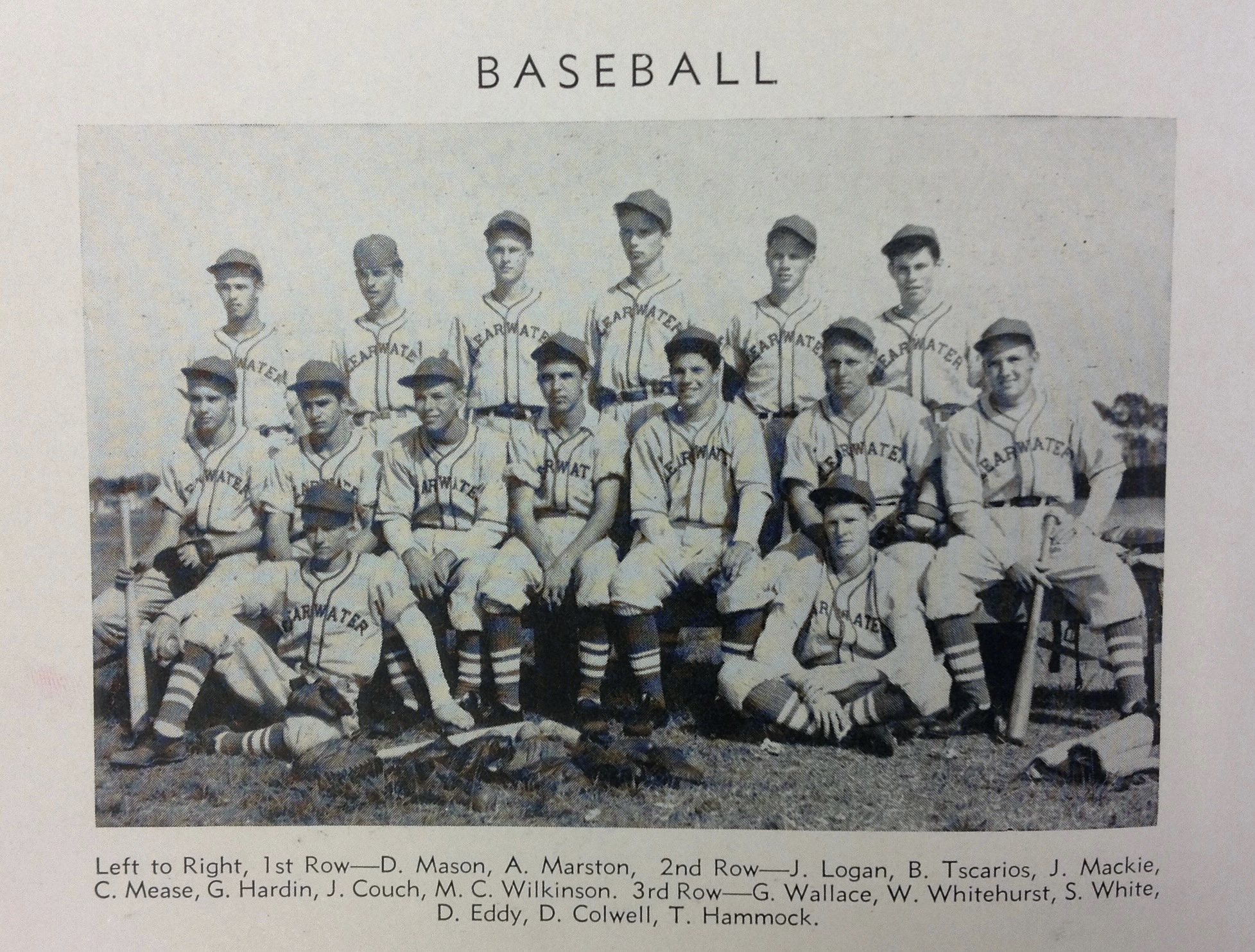 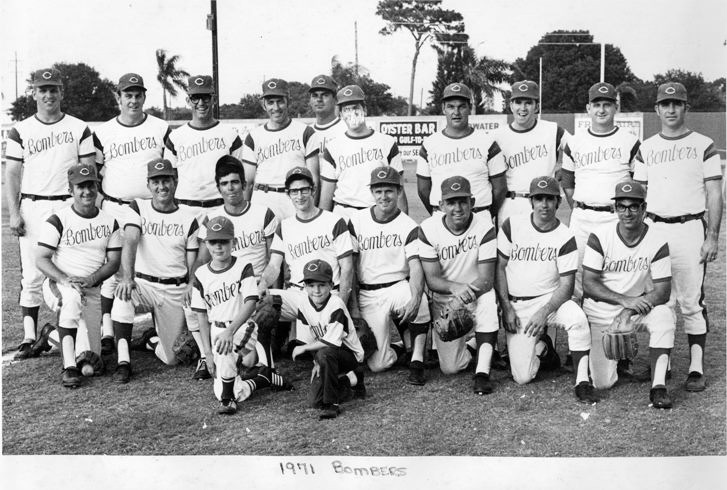 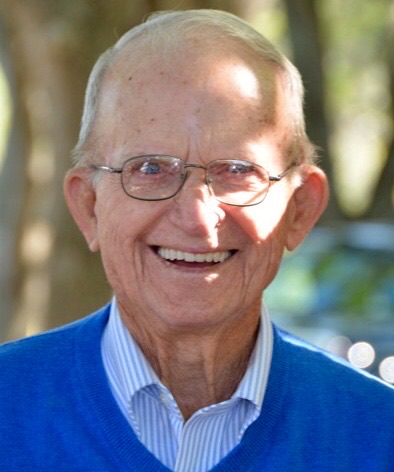 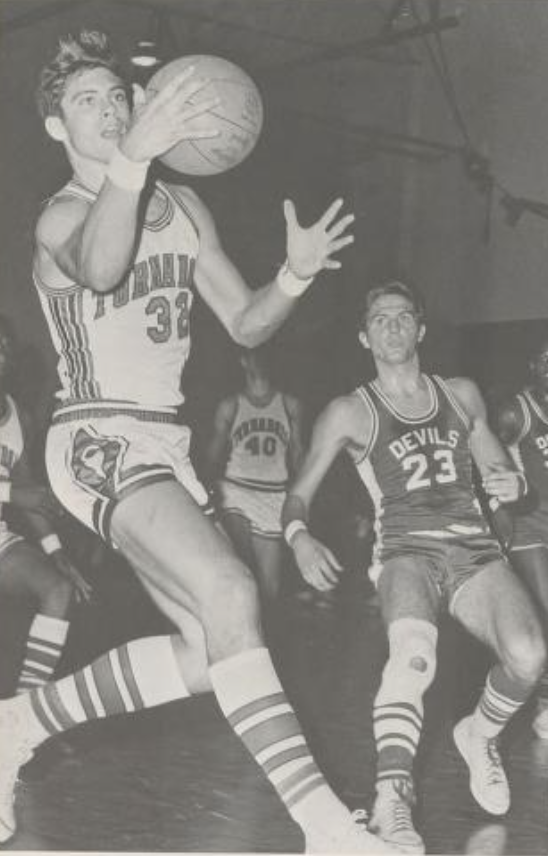 Joel Parker
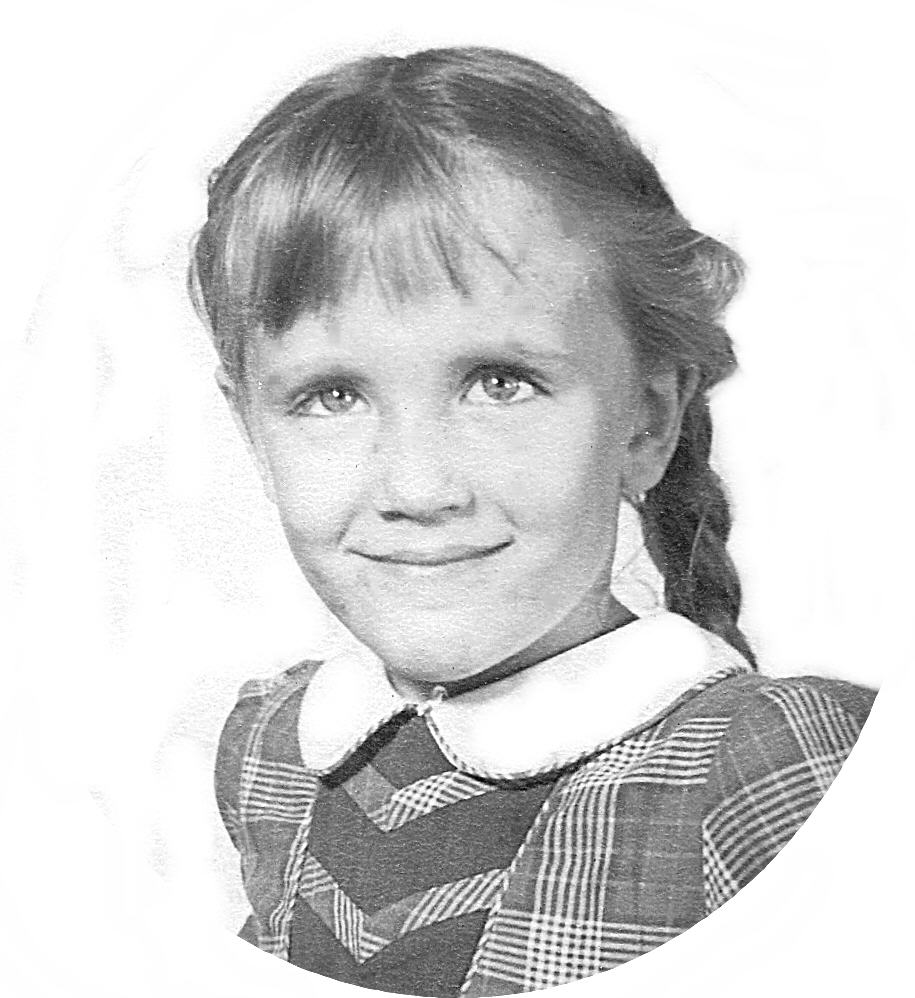 Kay Walker
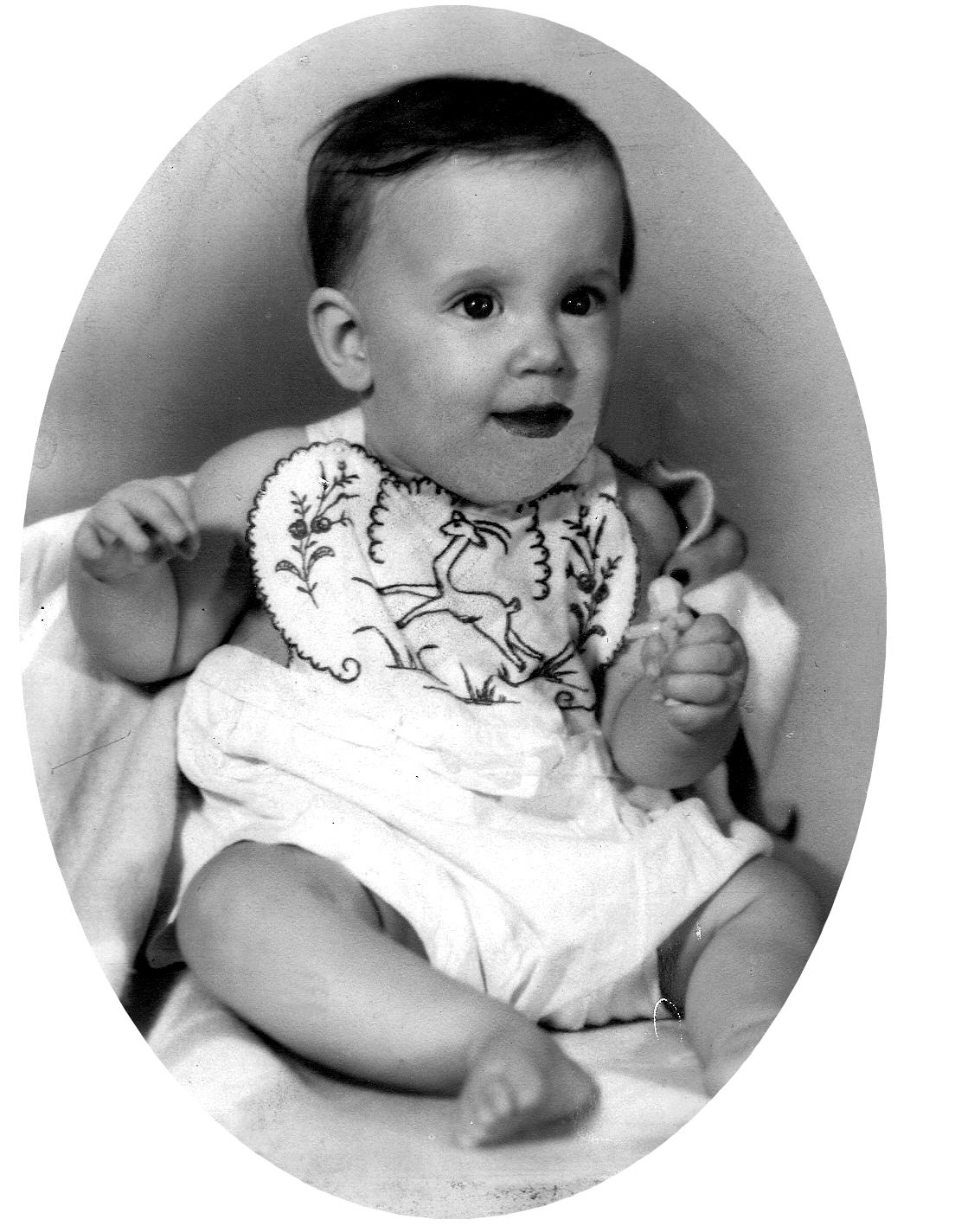 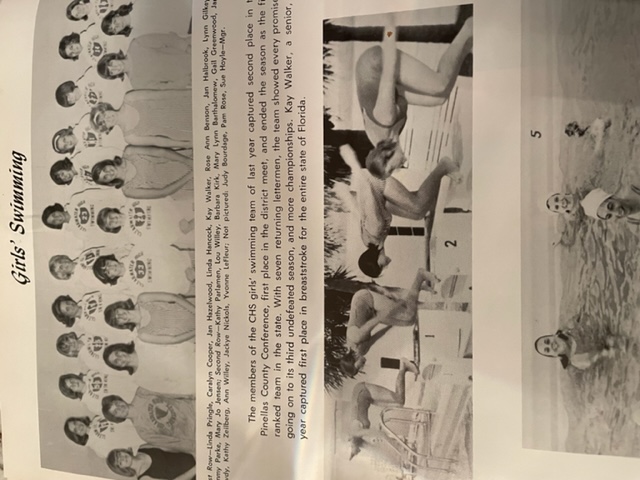 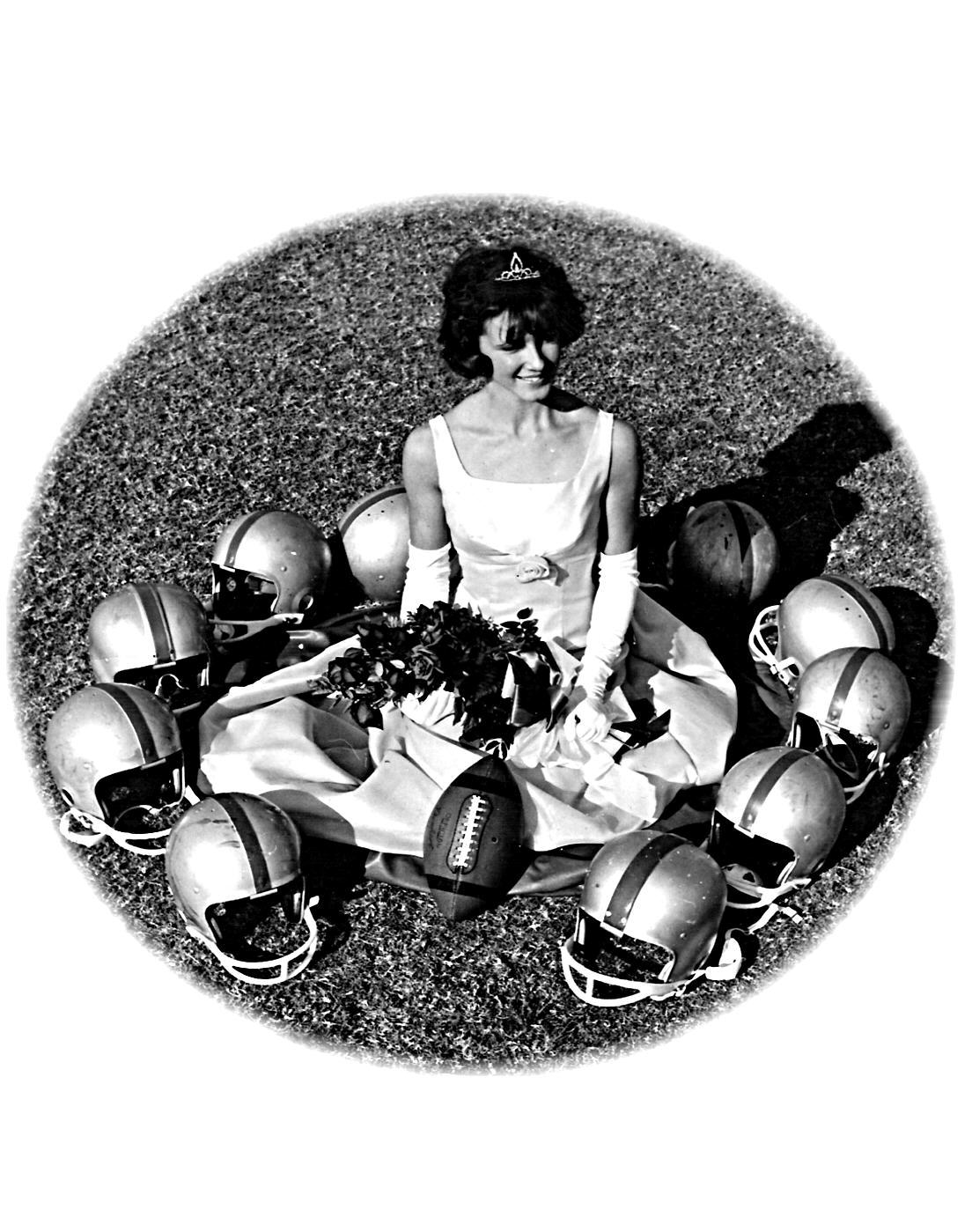 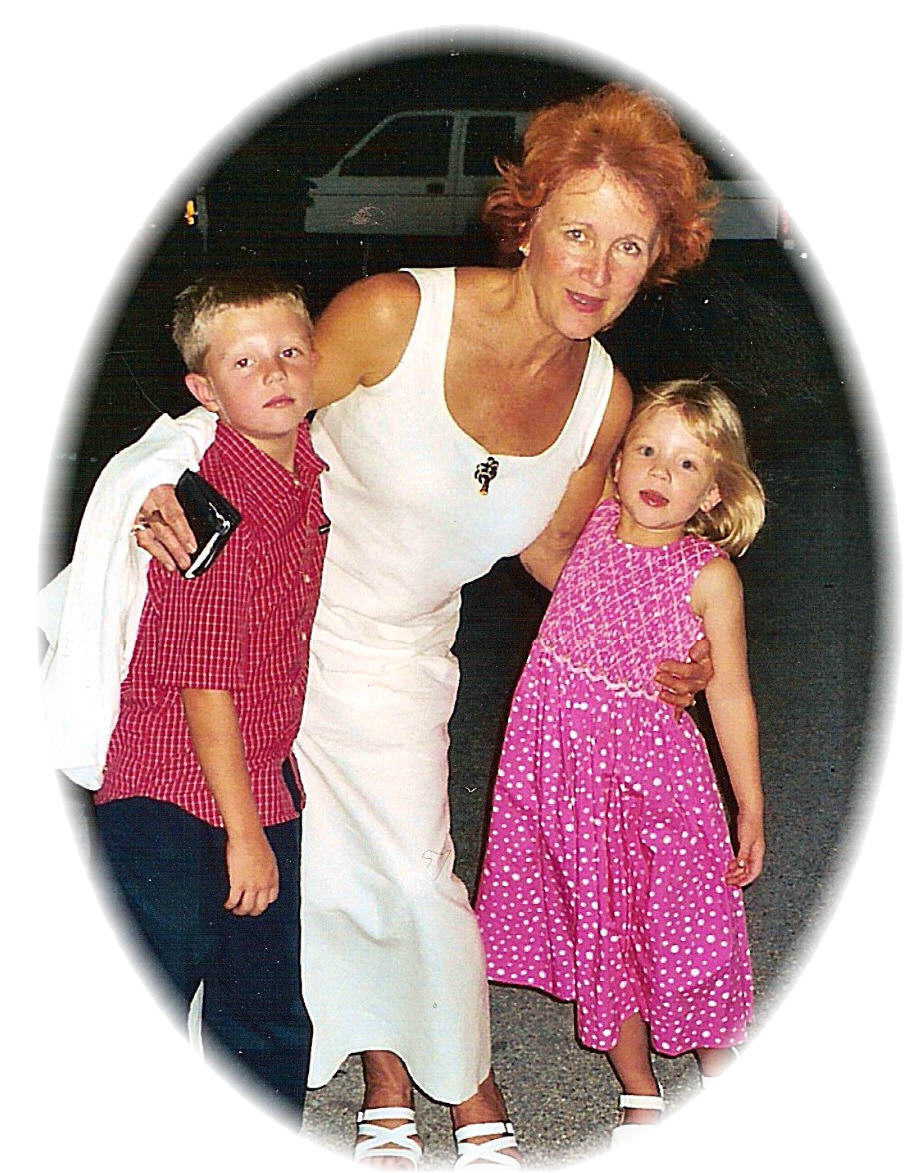 Coaches
Anne balderson
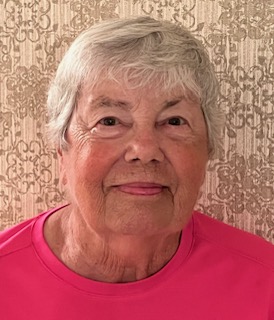 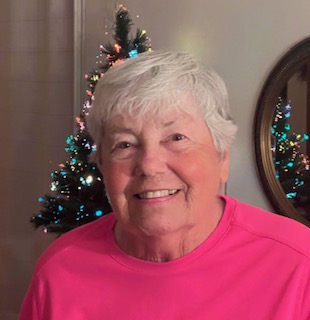 Kathy biddle
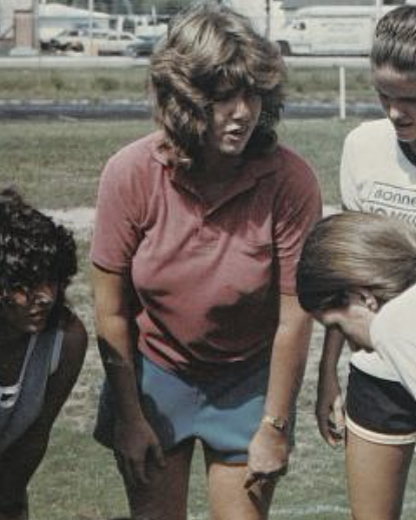 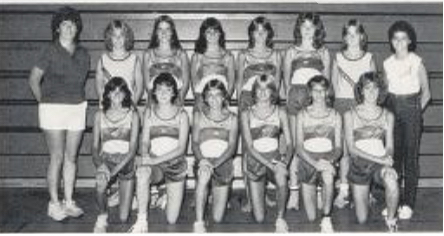 Don prokes
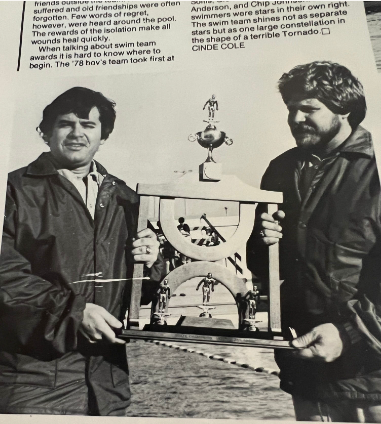 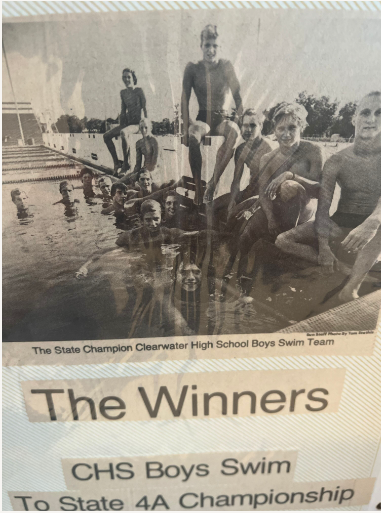 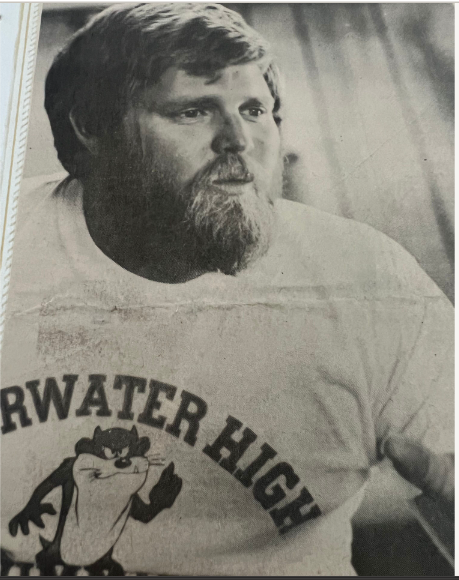 State Champion Teams
1968 Boys Golf
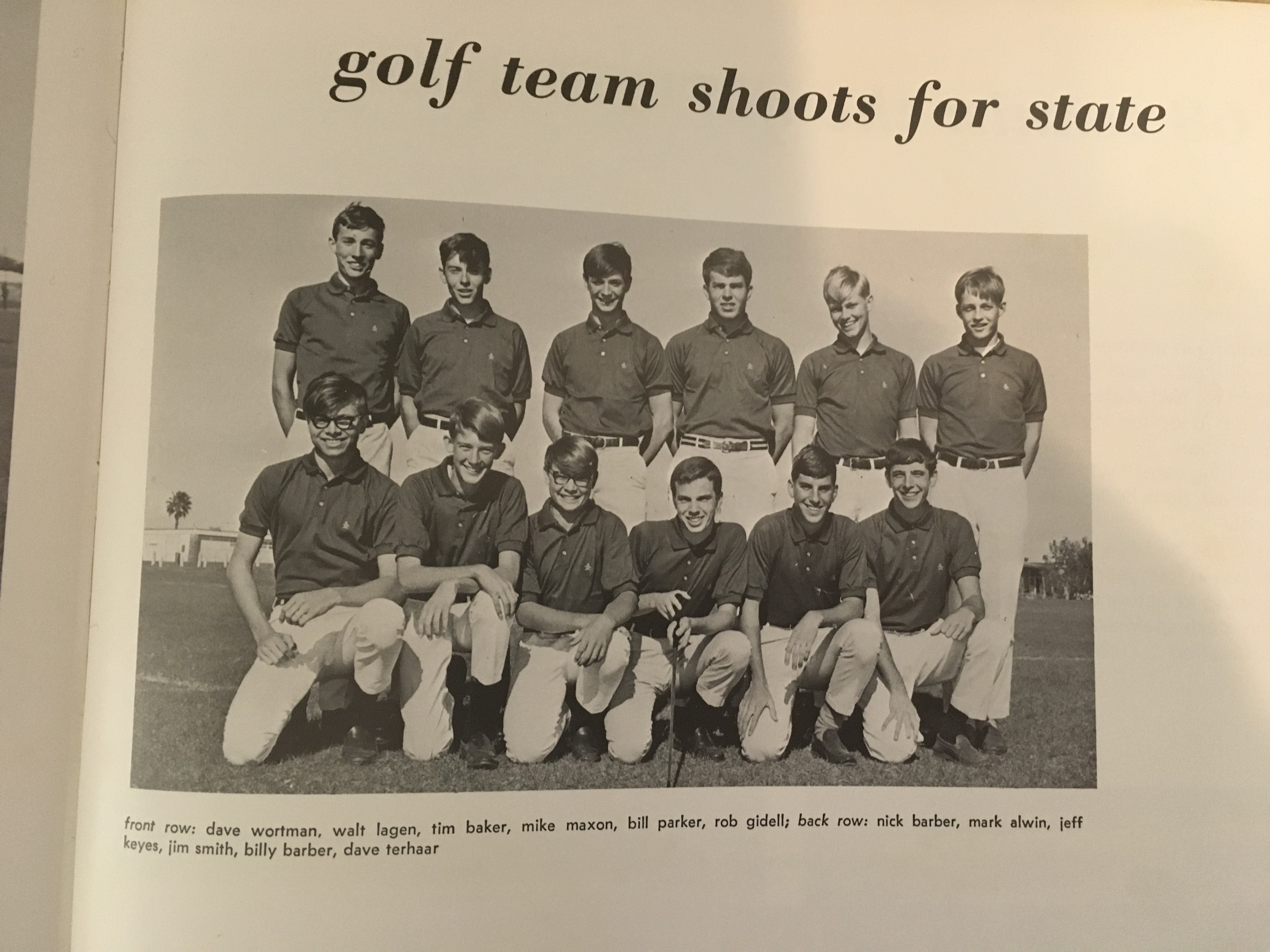 Dave Terhaar
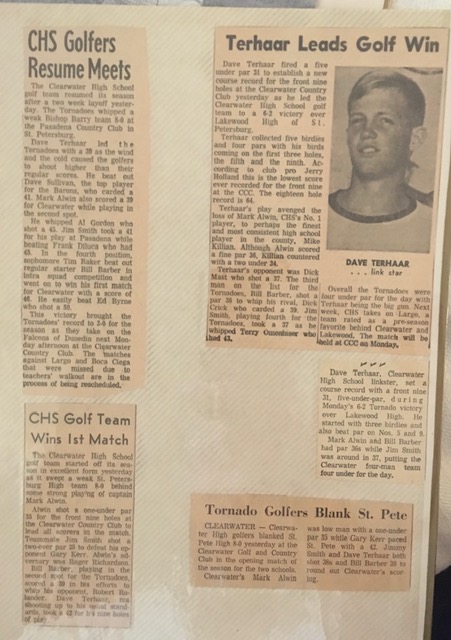 Bill Barber
Mark Alwin
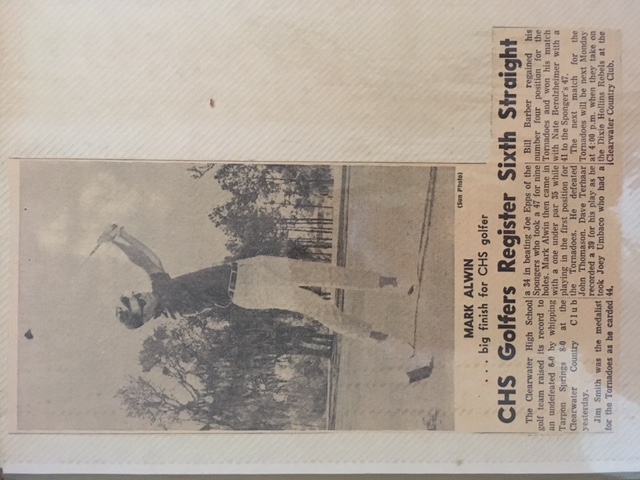 Jim Smith
Mark Alwin 																																					Jimmy smith
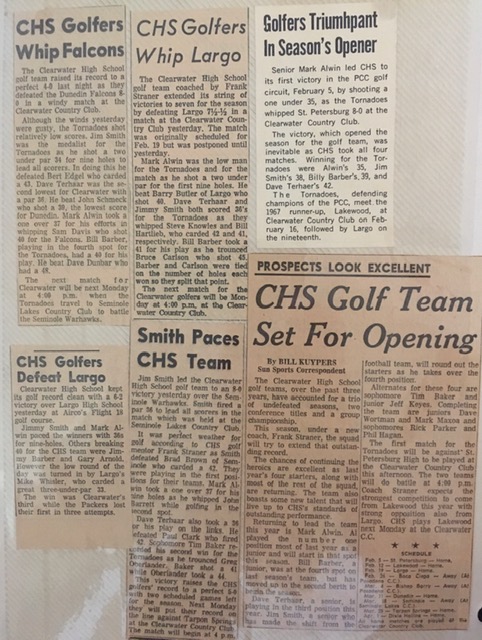 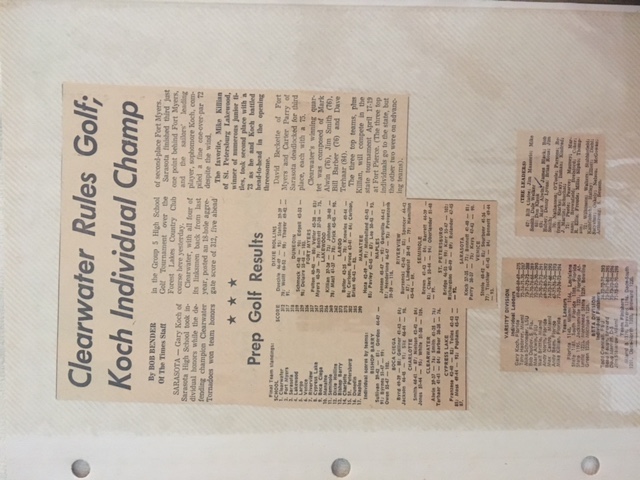 1976 Girls Cross Country
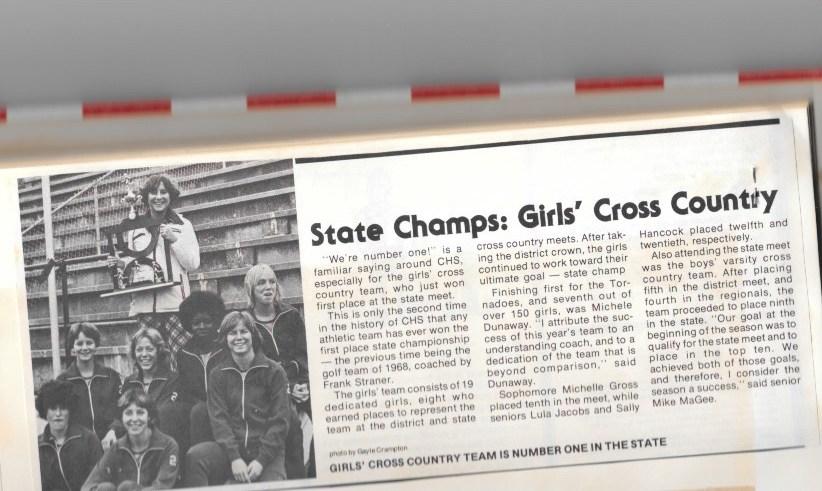 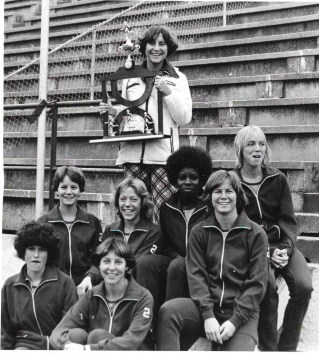 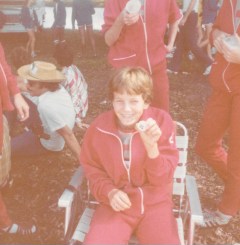 1977 Girls Track and Field
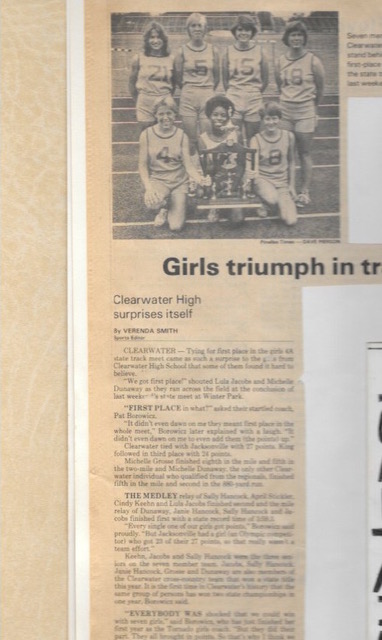 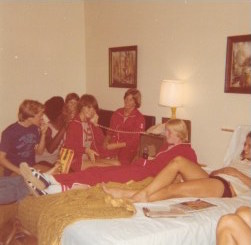 Distinguished Service
Capogna’s Dugout
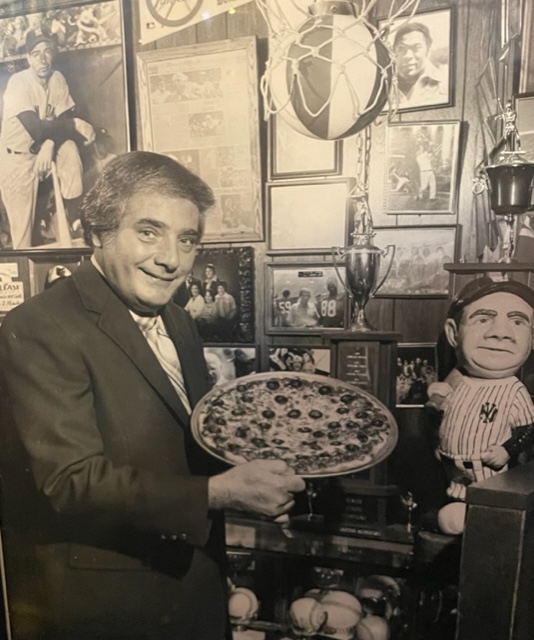 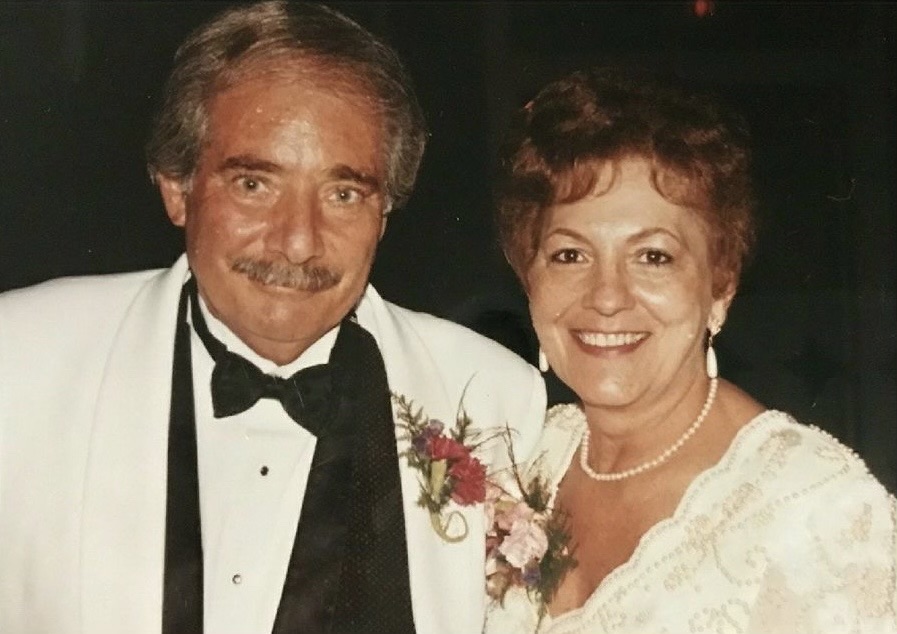 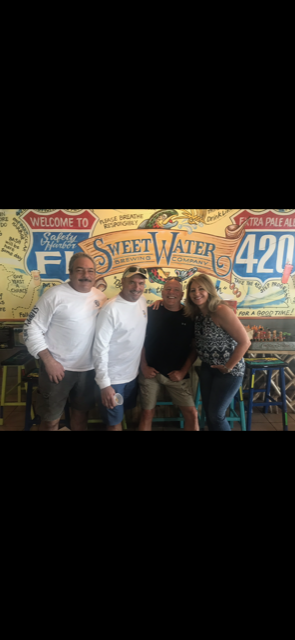 Ed Evans
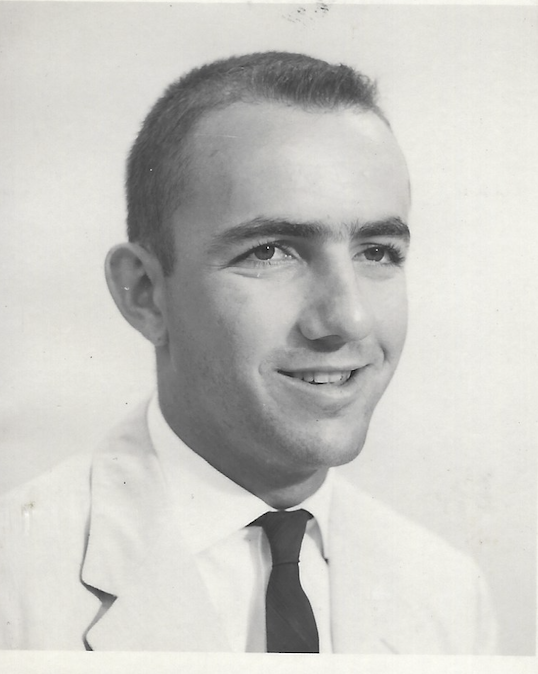 Bill Justice
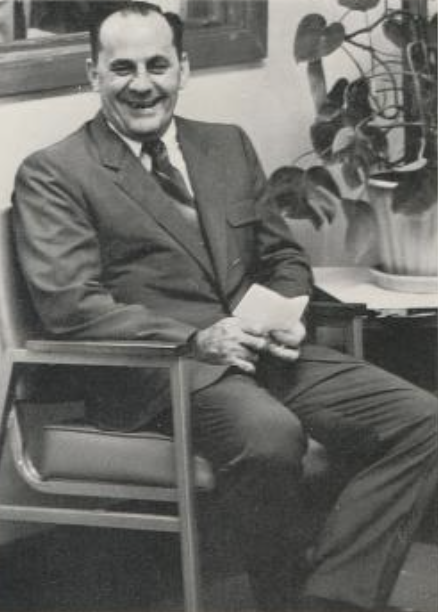 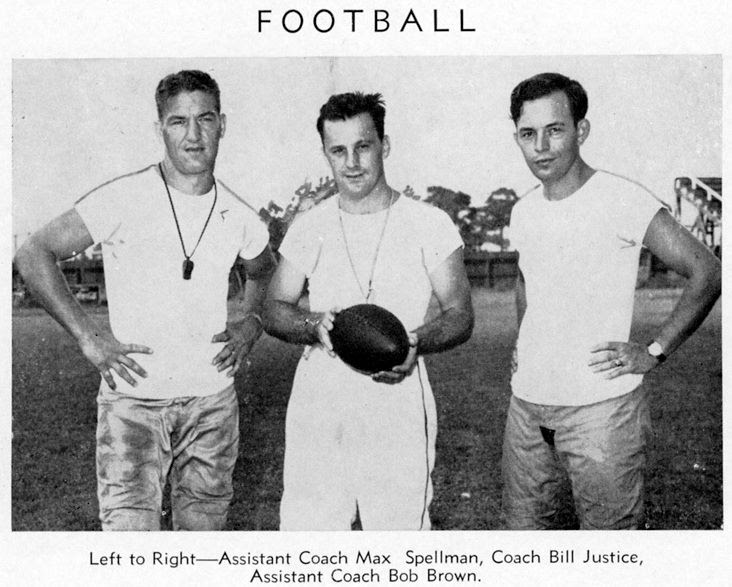 Ryan Nece
Bill Justice
Harold Reddick
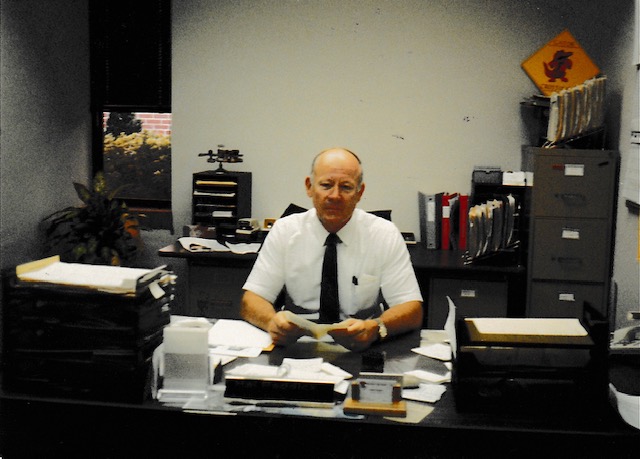 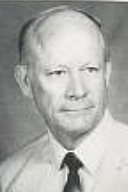 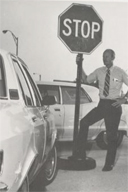 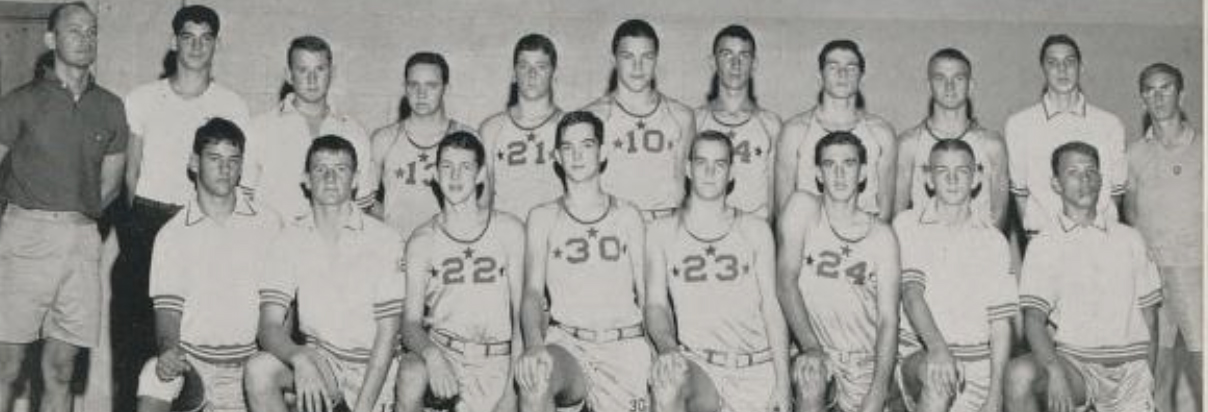 Congratulations to all of the inductees! You are forever part of the tornado legacy.